Larmes d’amour
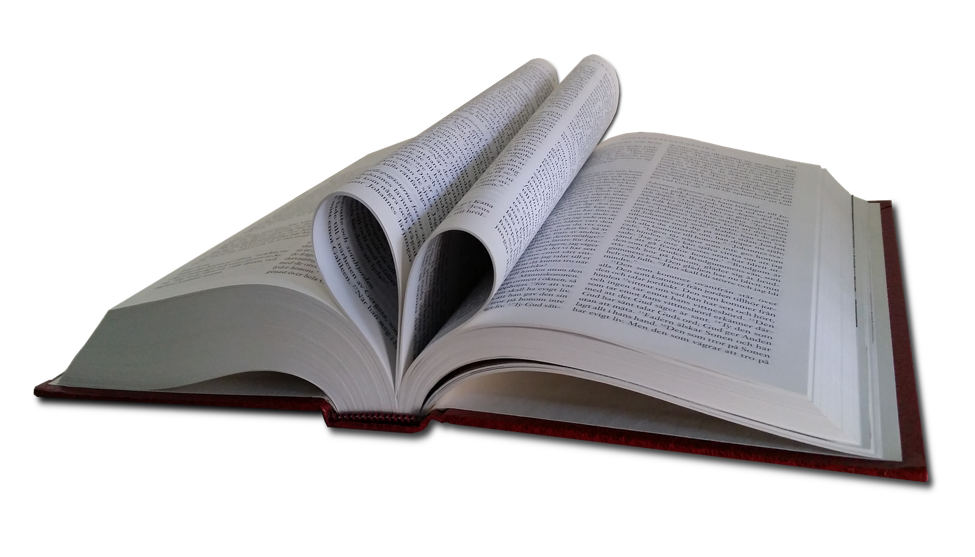 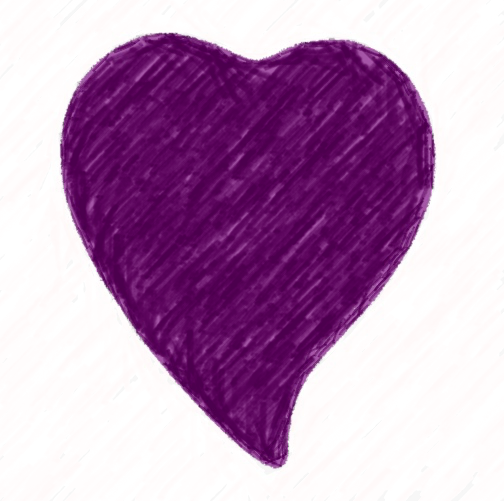 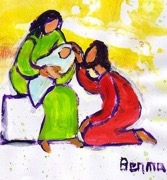 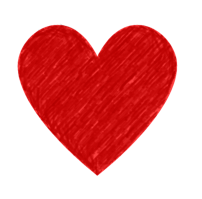 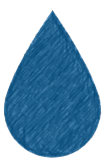 Marie a noël - Luc 1, 26 - 2,35
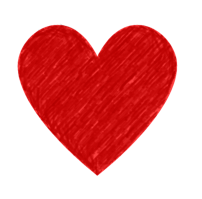 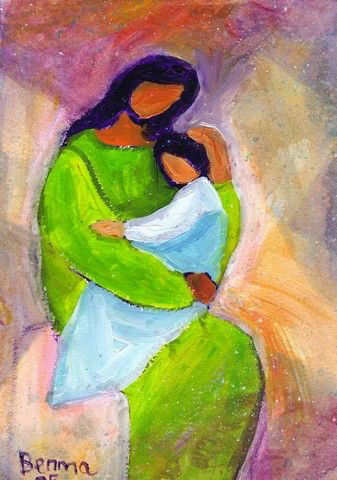 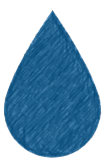 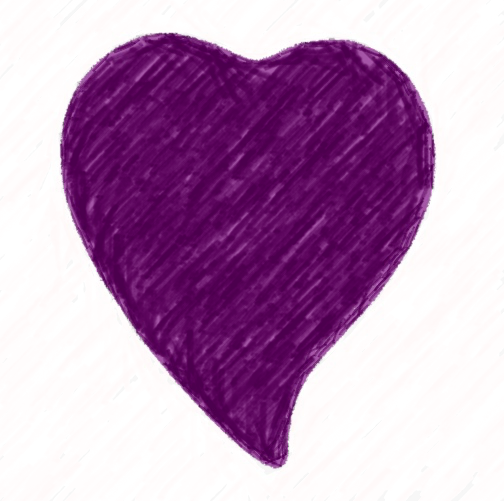 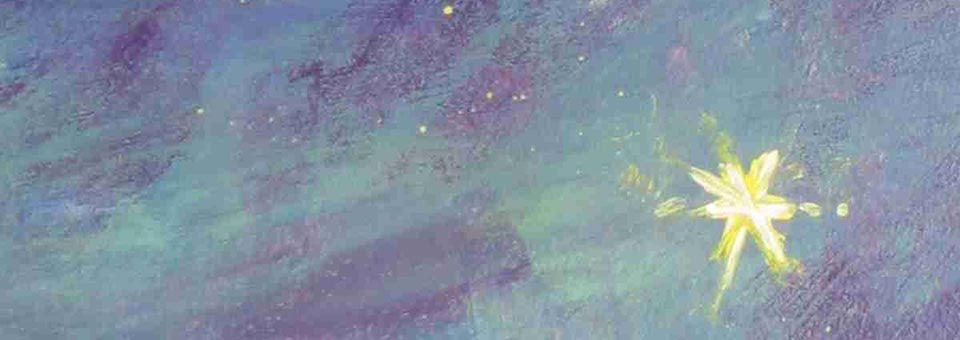 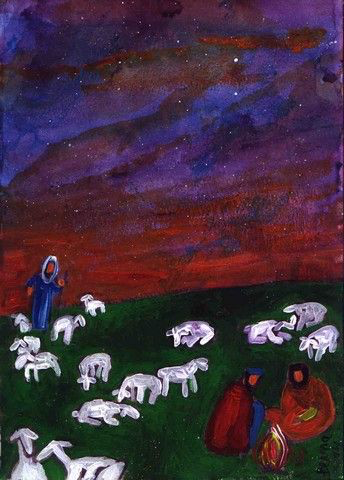 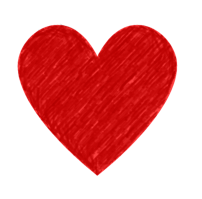 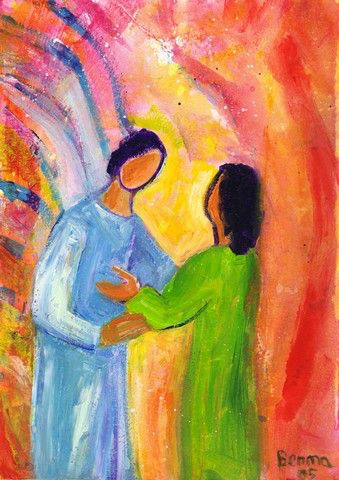 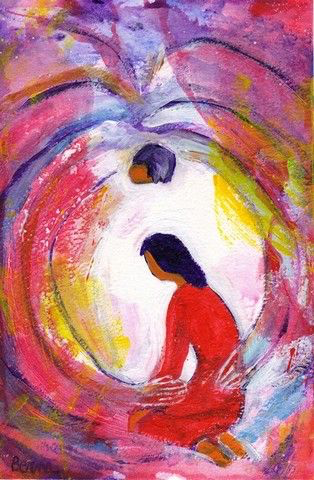 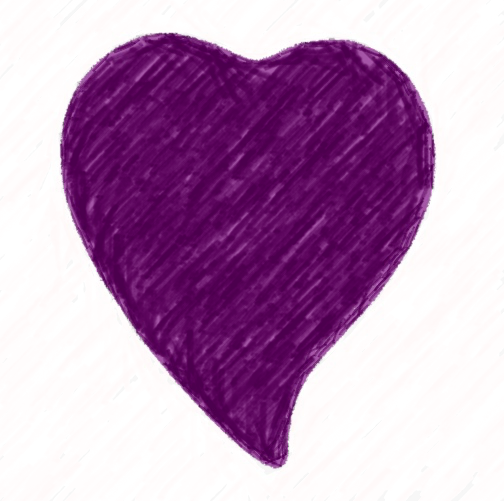 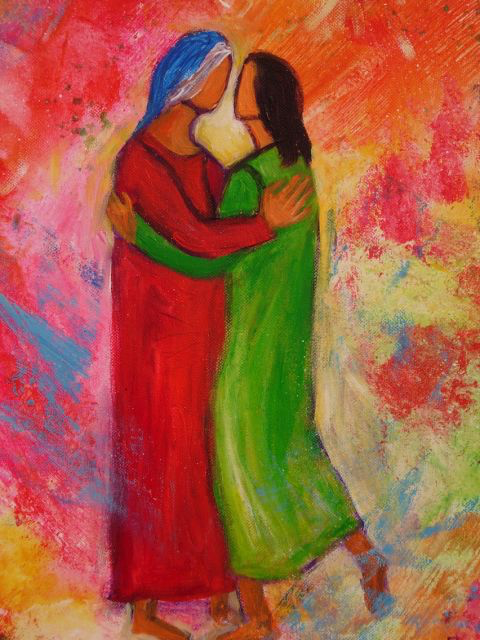 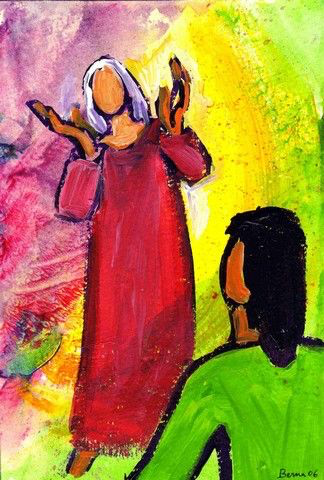 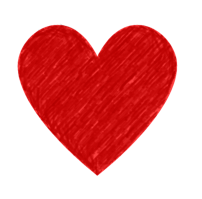 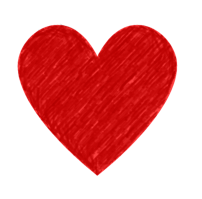 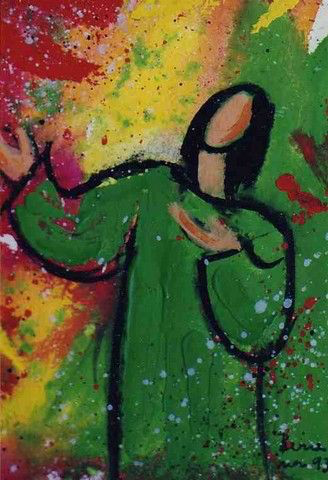 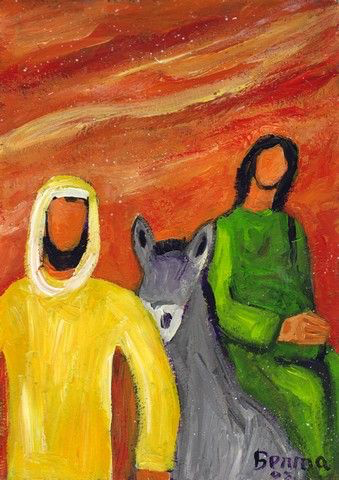